14か   ゆいいつせい
しと1しょう 3せつ
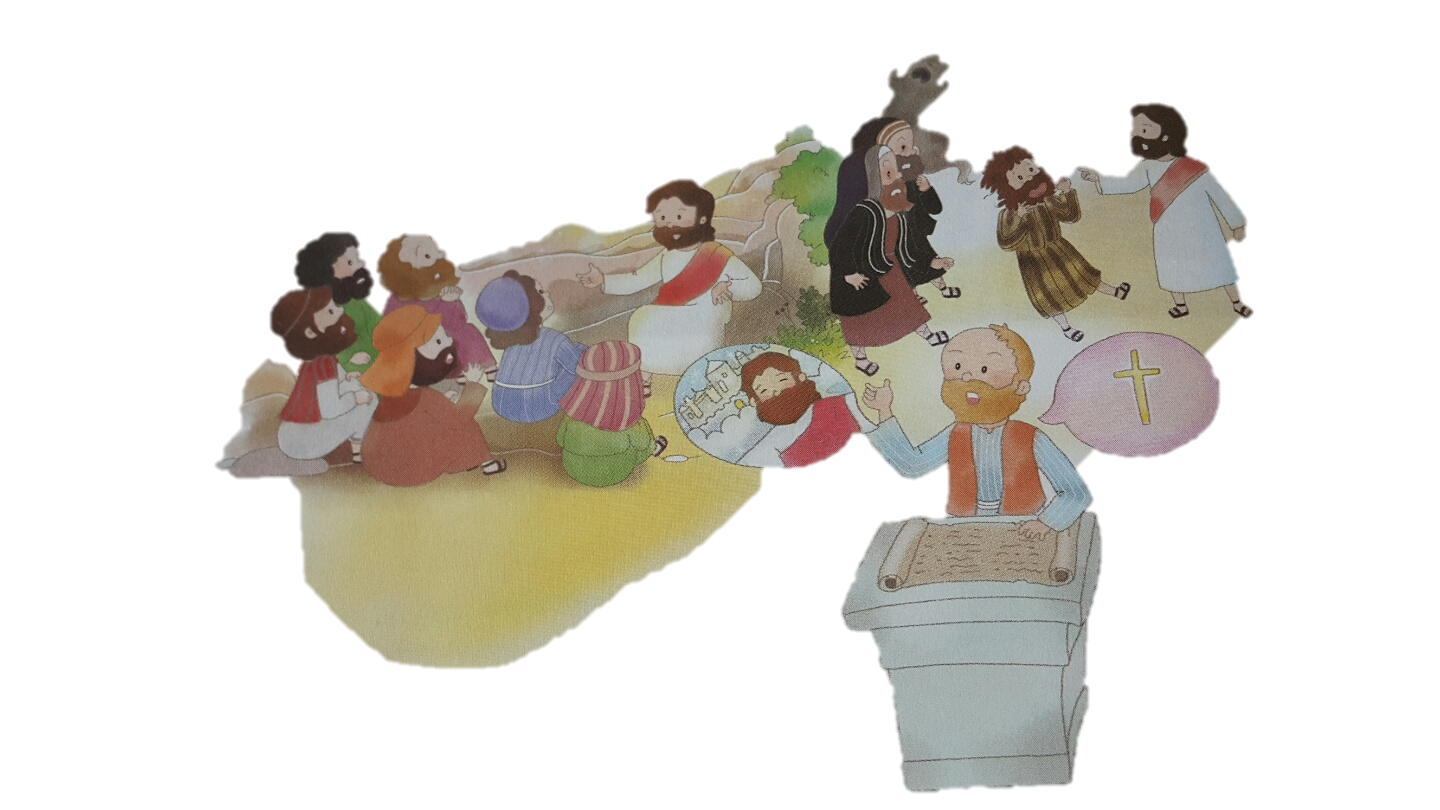 べんきょう
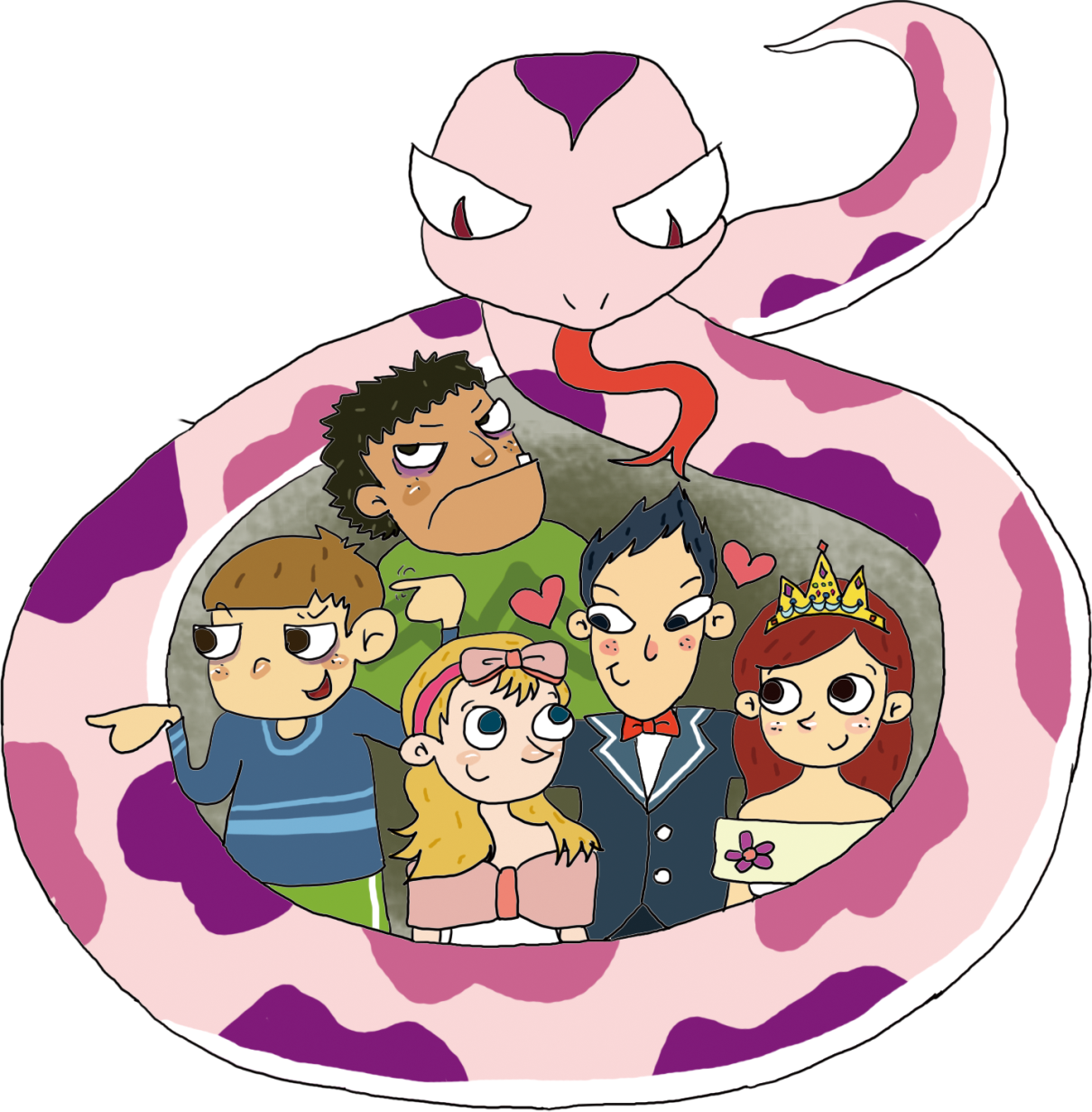 1ばん
10%
50%
じゅく
40%
かみのかたち
さんみいったいの
かみさま
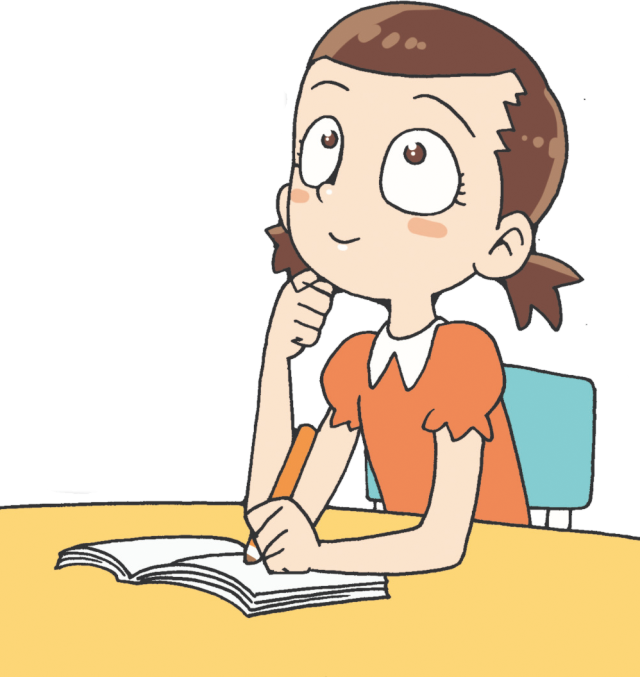 かみさまの　ちから
ただ キリスト
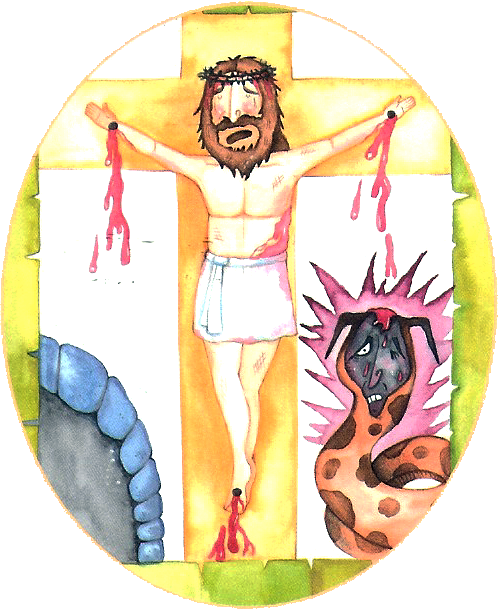 かみのくに
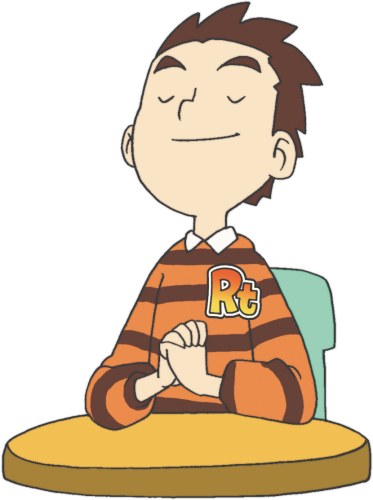 せいれいのみたし
こくいん、ね、たいしつに　なる　
こたえを　あじわおう
1. ゆいいつせいの　こたえ　　　　　　　　- サミットのはじまり
そうりに　なった　どれいの　ヨセフ
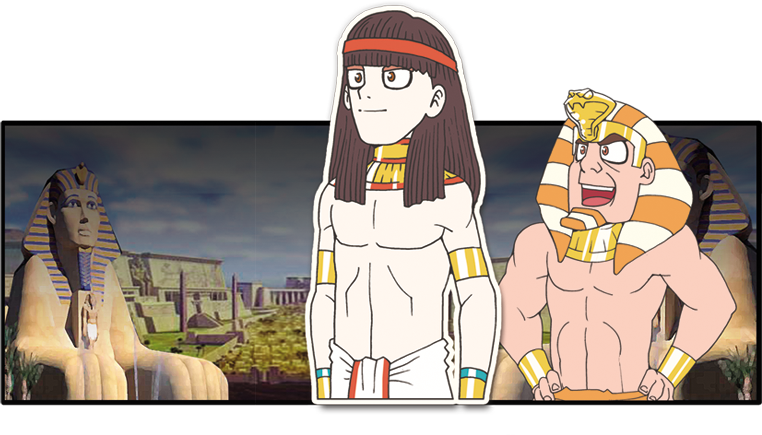 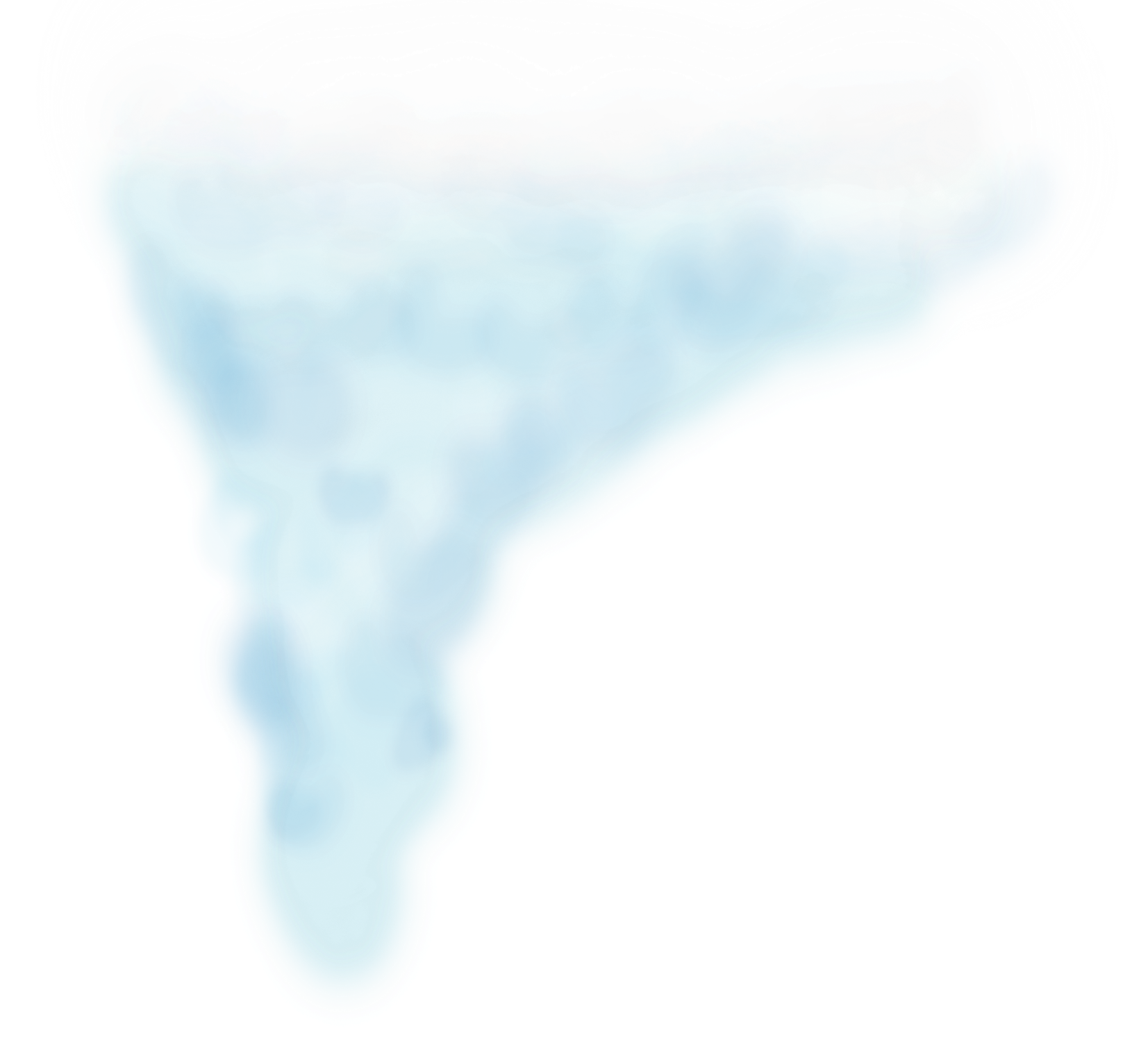 せかいの
しどうしゃと　
なった　モーセ
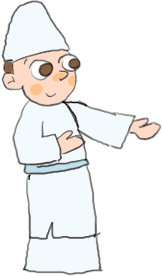 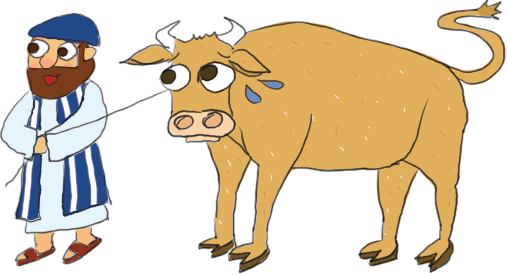 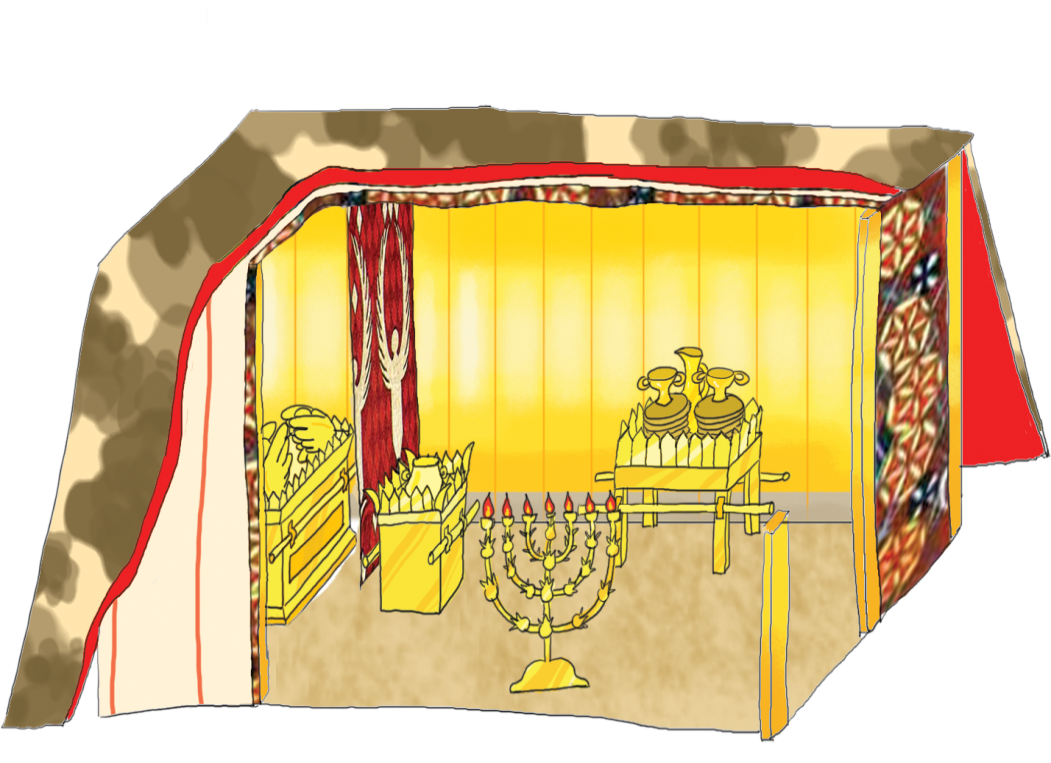 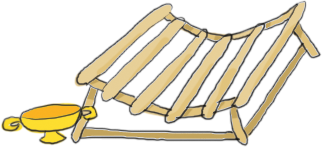 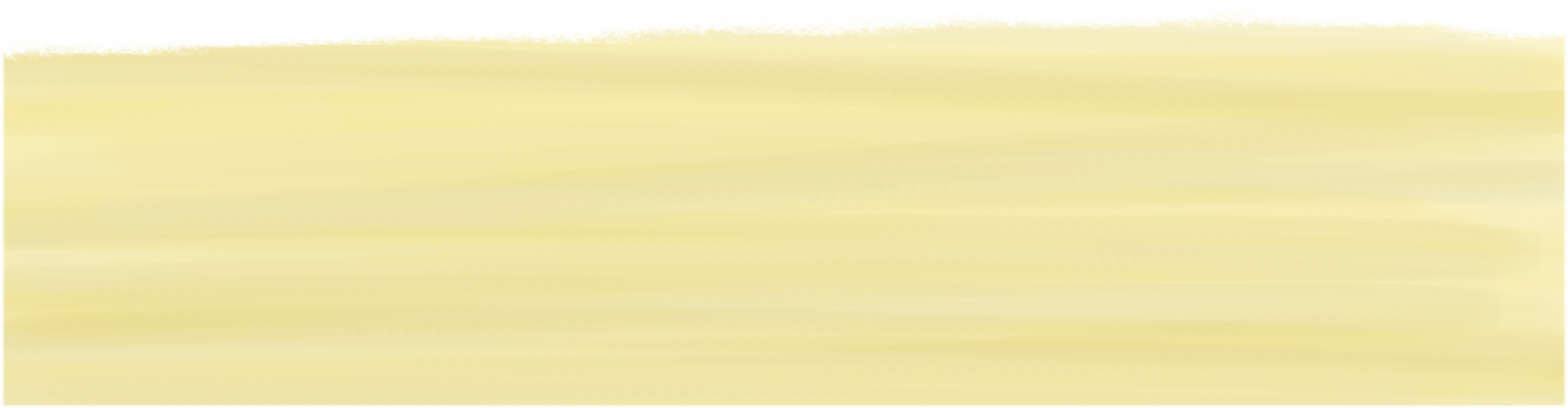 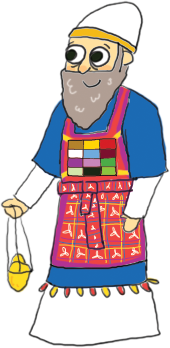 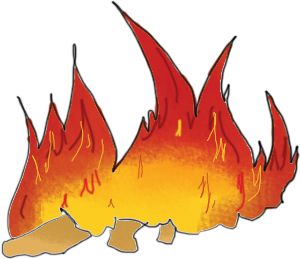 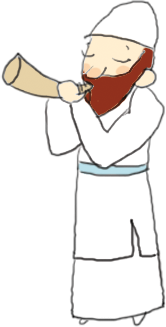 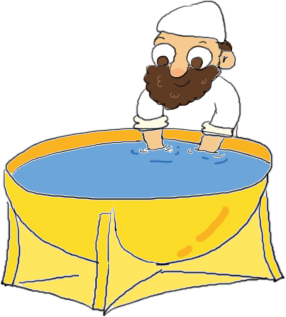 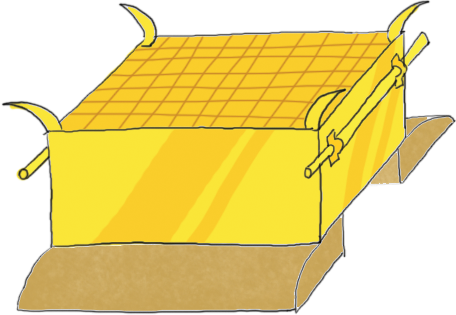 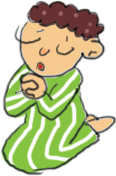 [Speaker Notes: 3. 누려야 할 것이 있어요. 
(1) 성막과 등불을 준비해요. 출애굽기 25:31
(2) 성막중심의 처소를 준비해요.
(3) 제사장과 그 축복을 준비해요. 출애굽기 19:22]
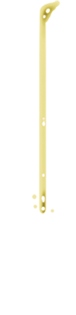 せんそうを　ふせいだ
サムエル
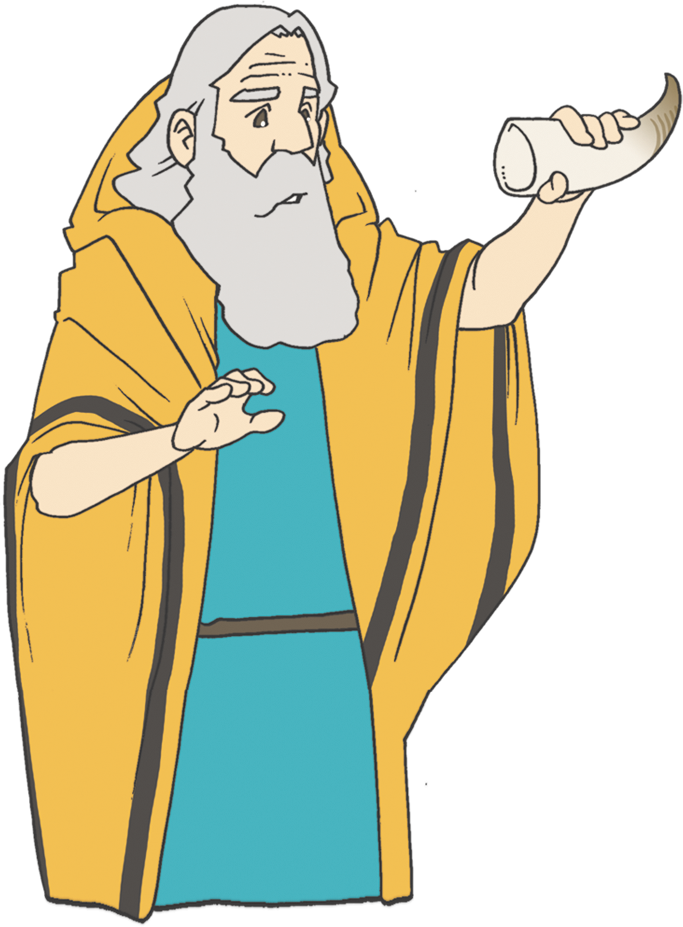 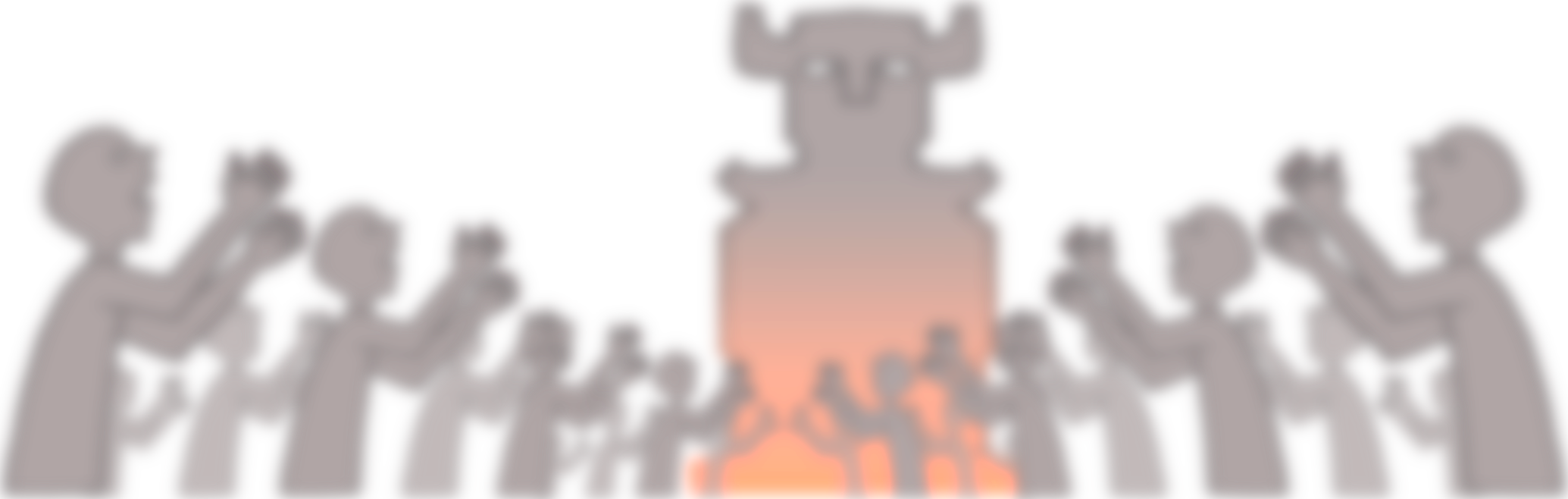 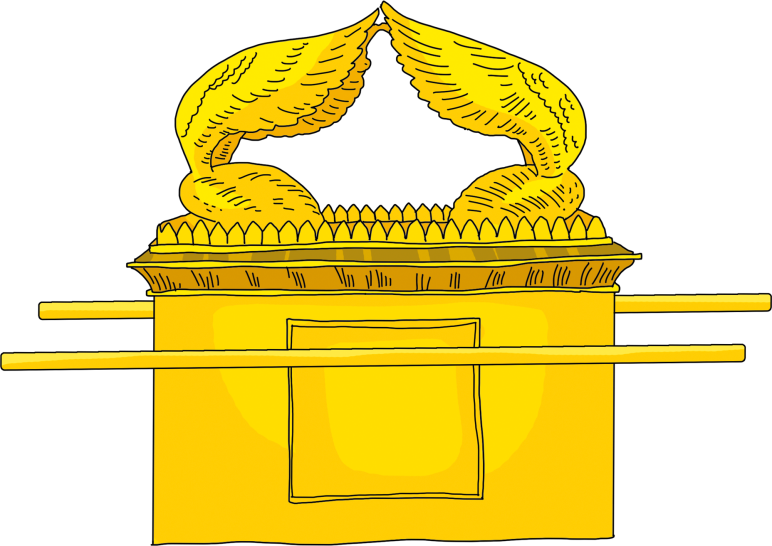 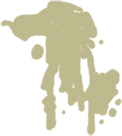 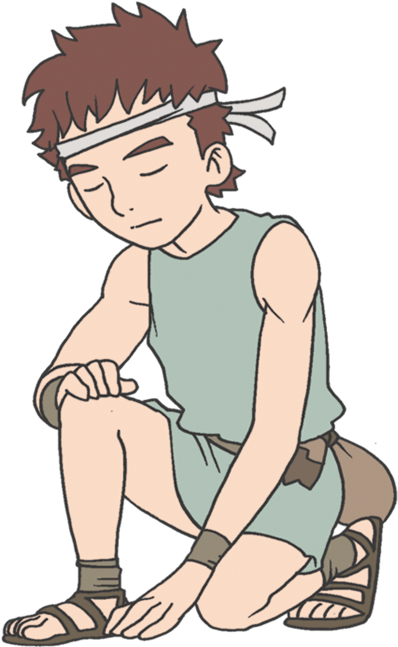 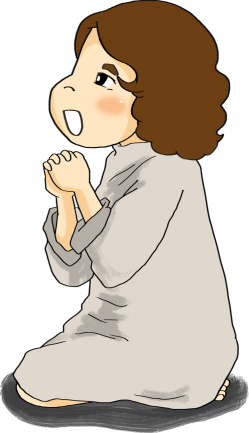 [Speaker Notes: 왕 될것을 미리 알았어요.
“미리 성공”하는 응답을 렘넌트가 받게 됩니다.]
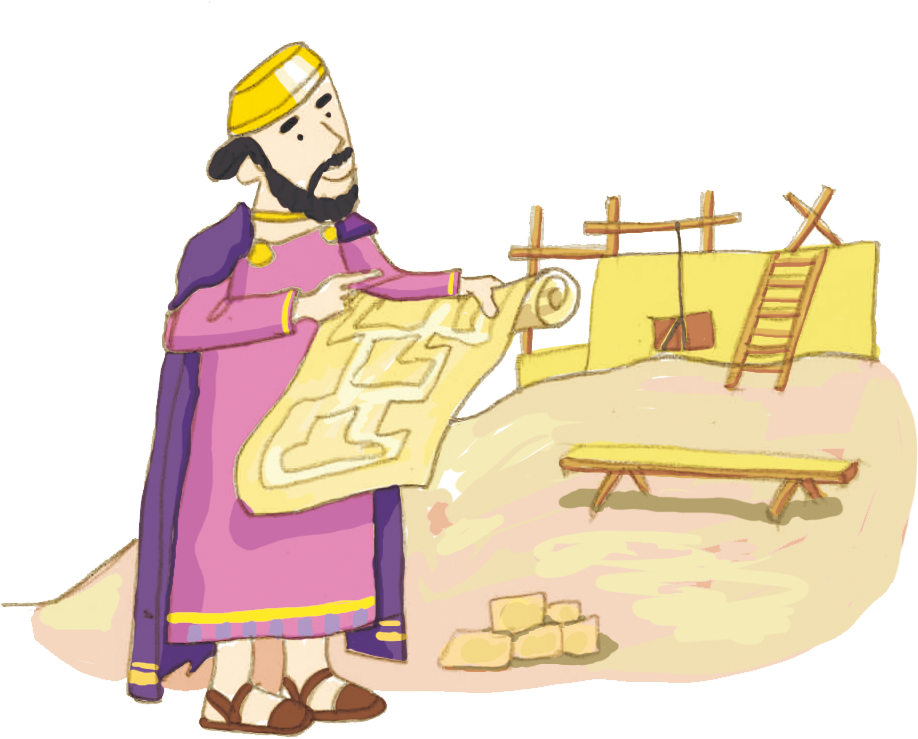 くにを　いかした 
Holy Mason
ダビデ
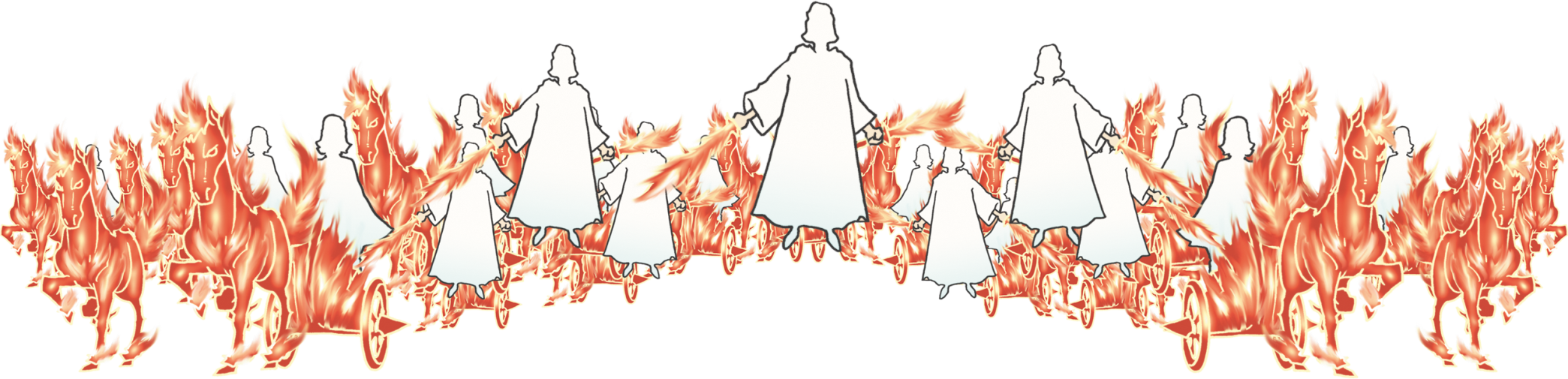 アラムに　たたかわずに　かった　
エリシャ
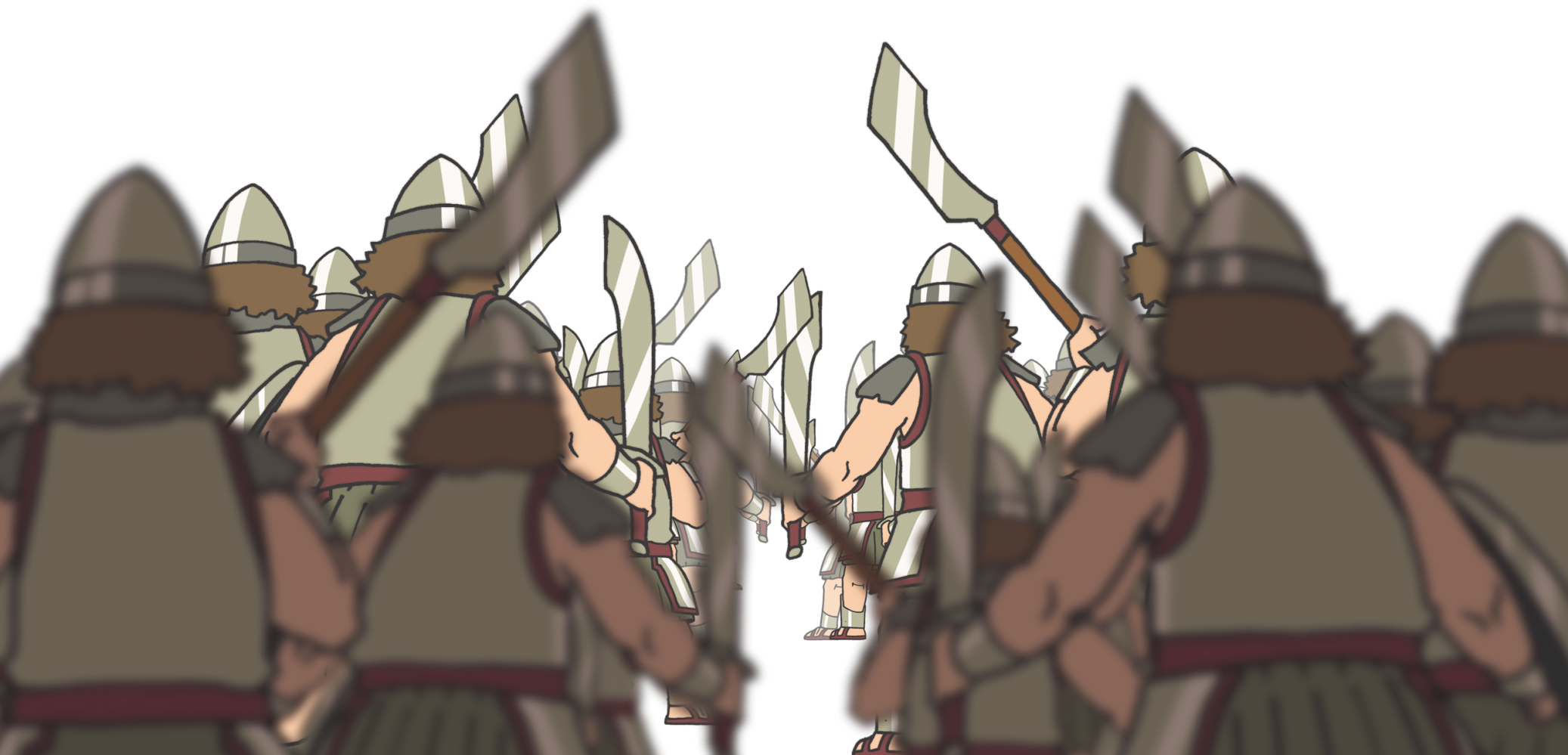 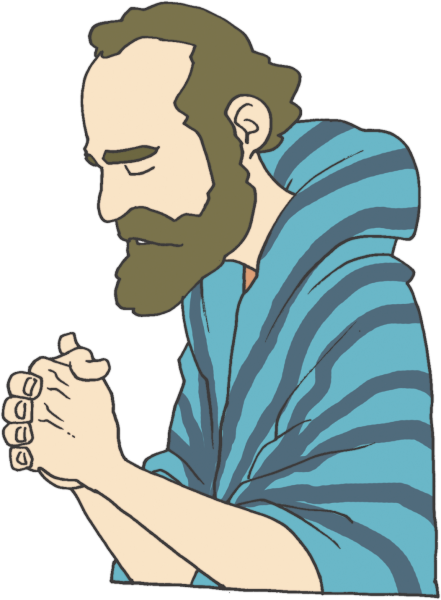 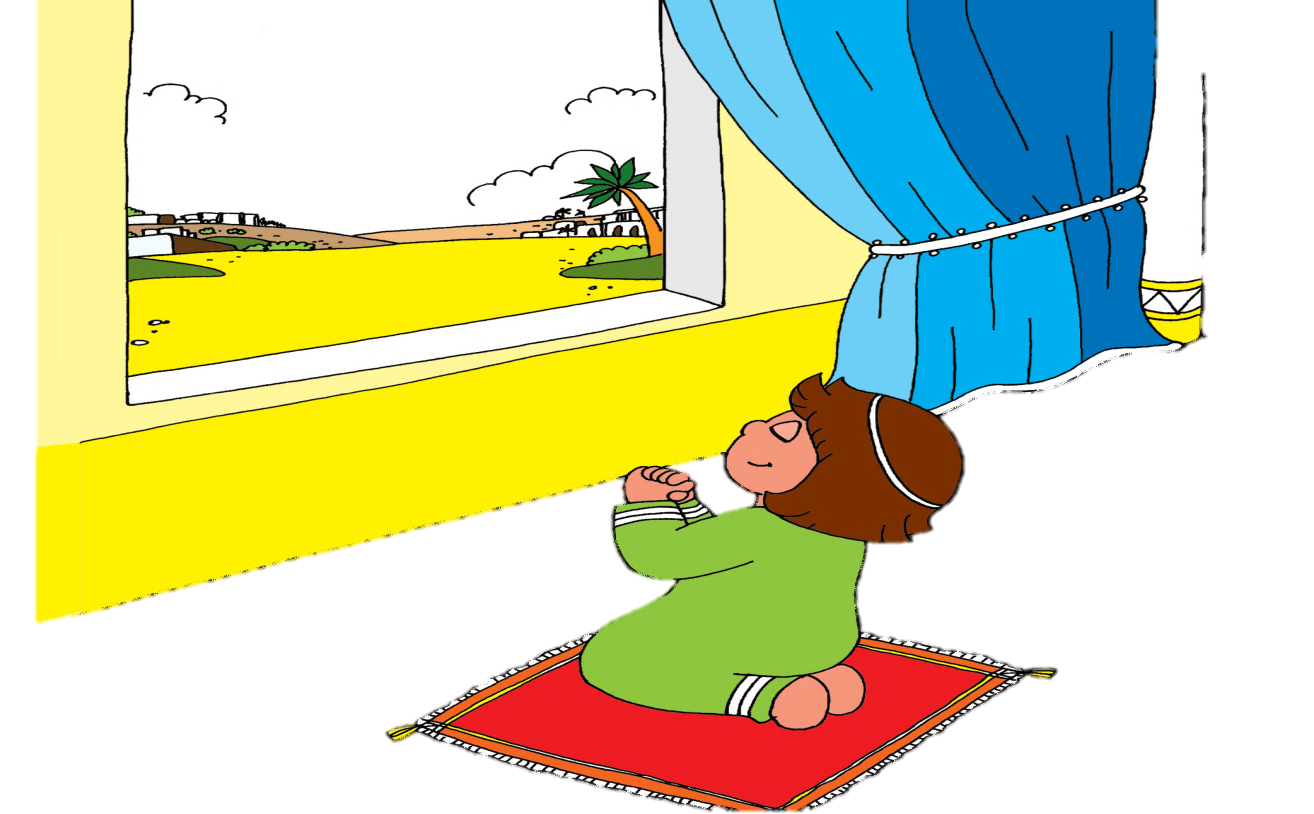 バビロンの　おうに　こたえを　
あたえた　ダニエルと　
さんにんの　せいねん
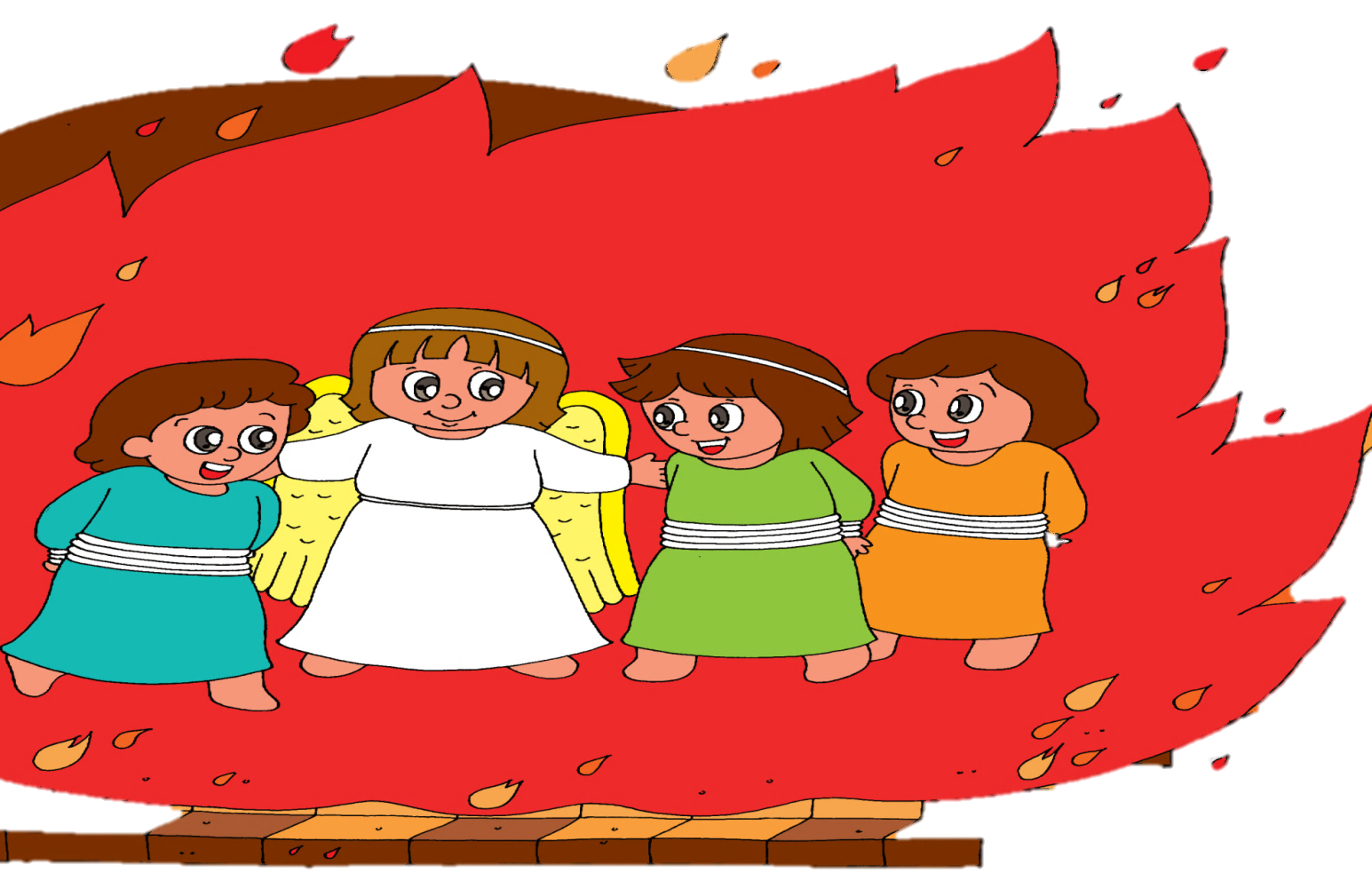 ローマふくいんかの　しゅやく
パウロチームと　しょだいきょうかいの　しんとたち
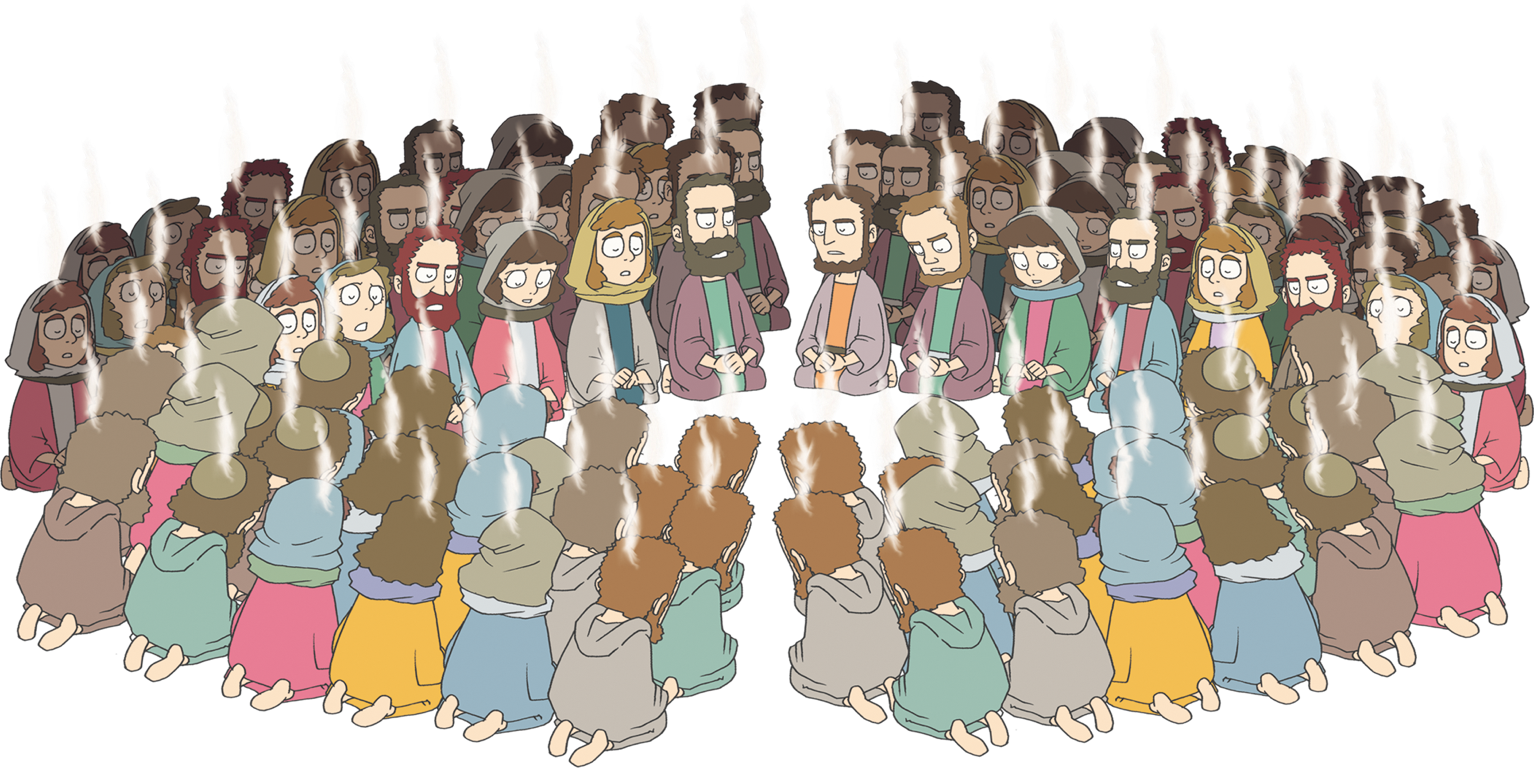 2. ゆいいつせいの　ほうほう
わたしだけが　できること
わたしも　できること
だれでも　できること
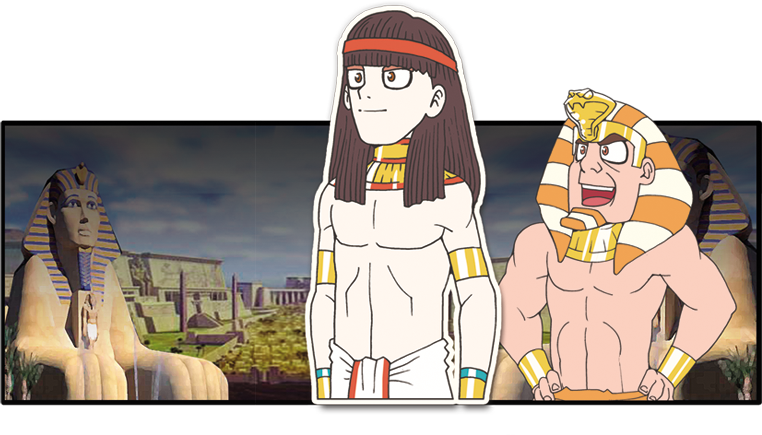 3. ゆいいつせいの　ないよう
かみさまと　ともに　いる　レムナントはくらやみが　くずれて　かみのくにが　のぞみます
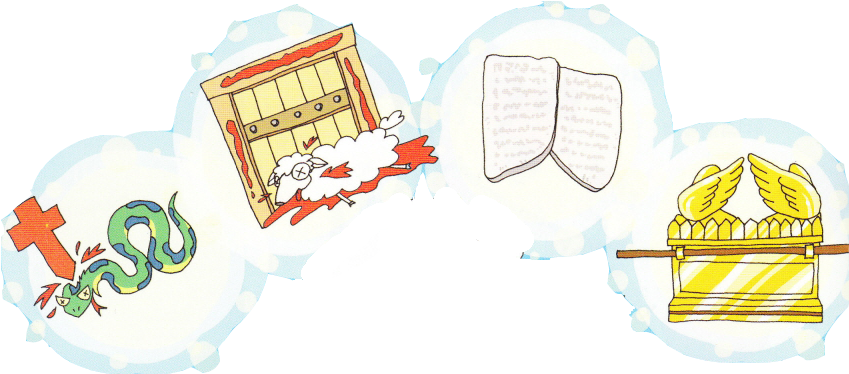 レムナントは　この　じだいを　いかす
イエス・キリストの　でしとして
よばれました
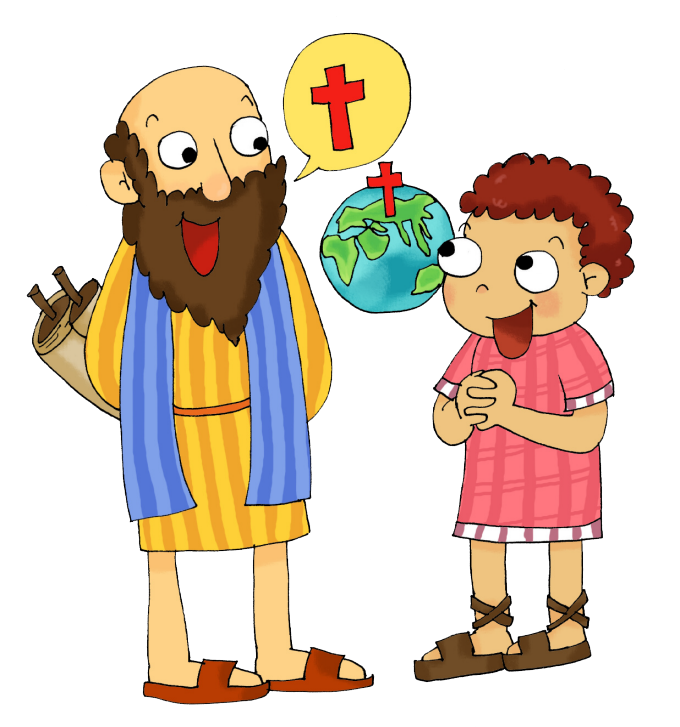 し
し
フォ
ラム
て
こく
いん
ー
よう
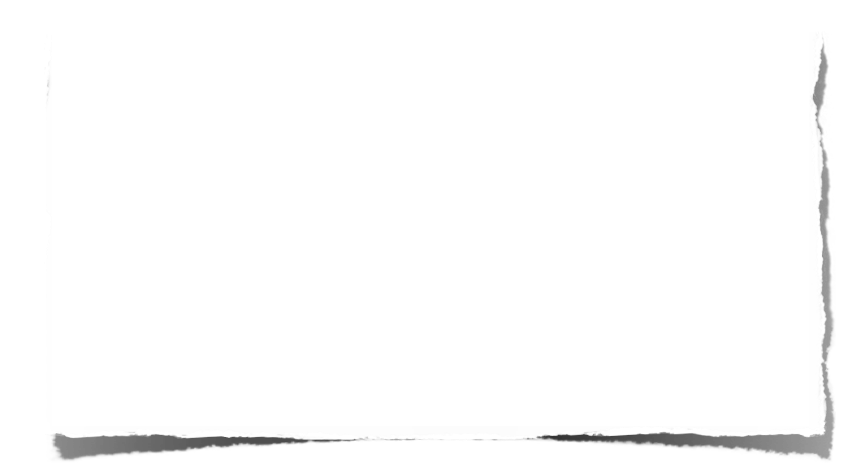 みことばの　なかで　いちばん　こころに　
のこった　ことを フォーラムしよう
ゆいいつせい　について　フォーラムしよう
こんしゅう　じっせんすることに　ついて　
フォーラムしよう